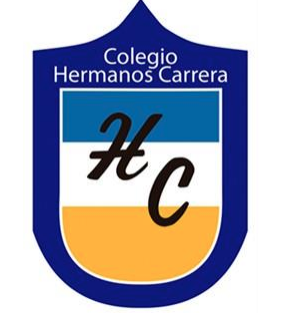 Profesora: Adriana Ascencio
                   Lidia Nuñez
                   Diana Taborda
Matemáticas 3º
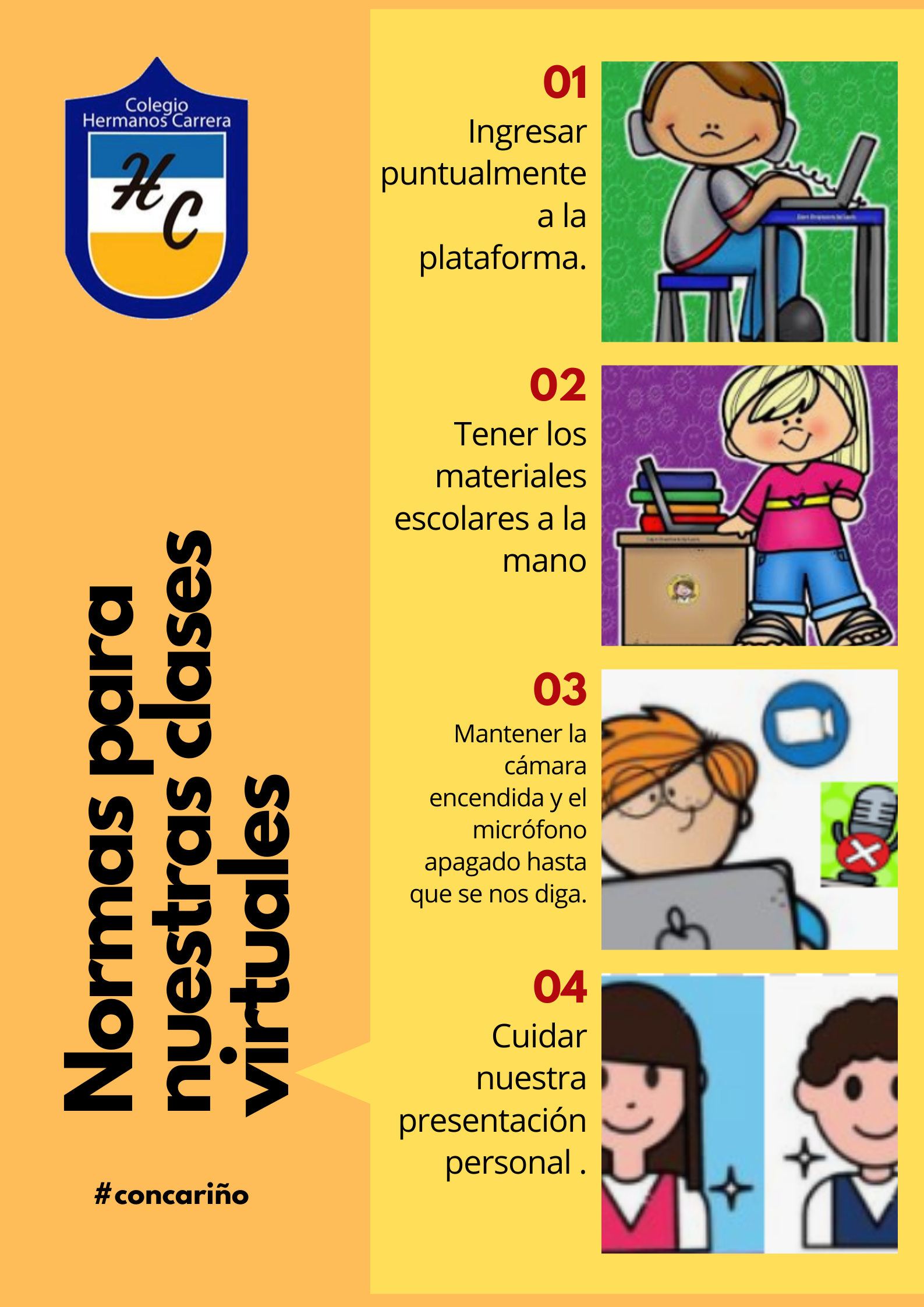 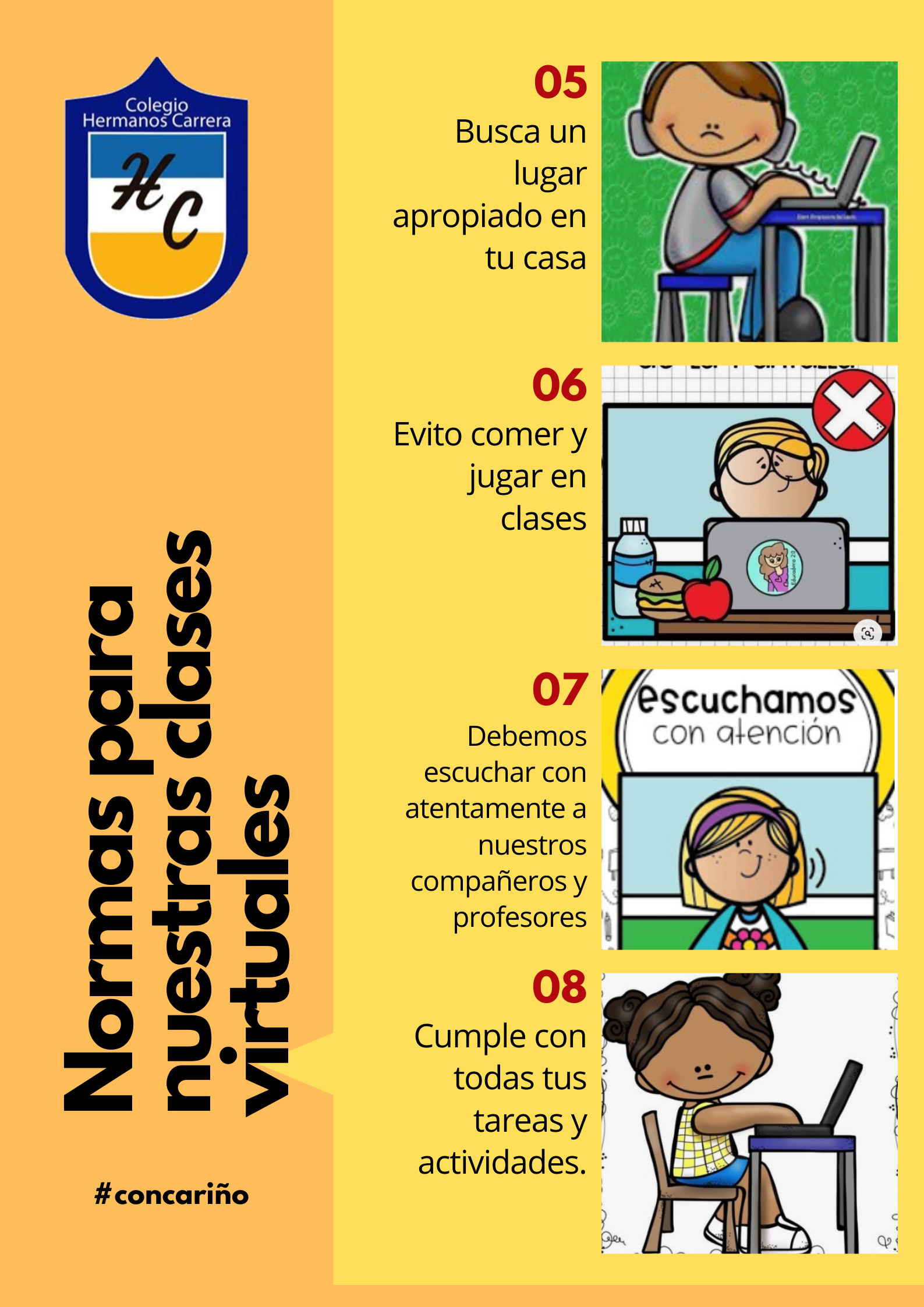 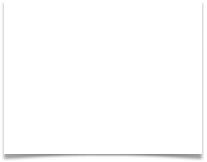 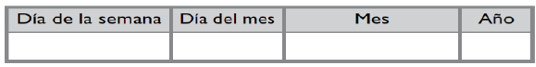 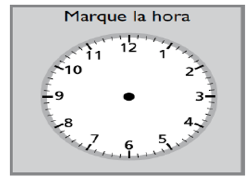 ¿Qué  aprenderemos?
Demostrar comprensión de la multiplicación a través de la construcción de tabla del 7 usando la propiedad distributiva, manifestando actitudes de solidaridad y respeto, que favorezcan la convivencia.
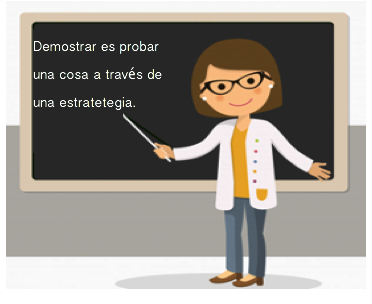 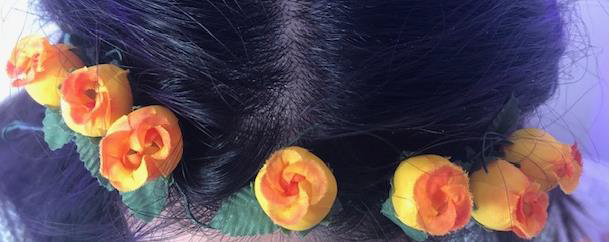 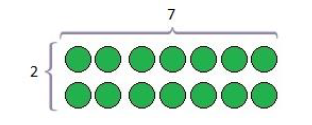 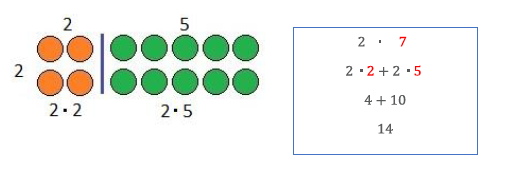 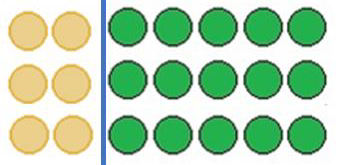 Podemos distribuir los días para utilizar las multiplicaciones ya conocidas, utilizando la suma de los productos 3 · 2  y  3 · 5
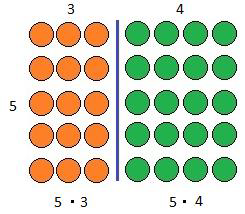 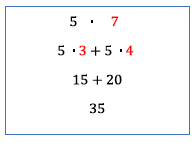 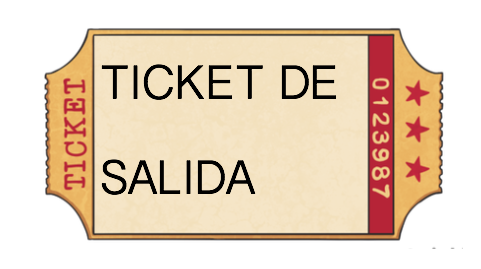 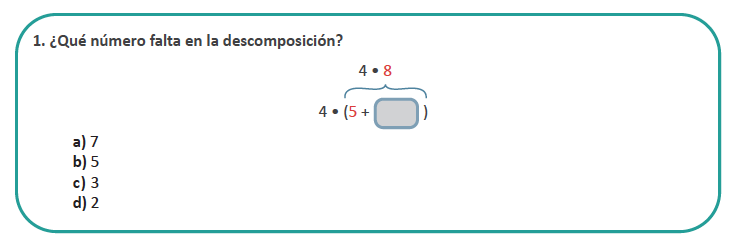 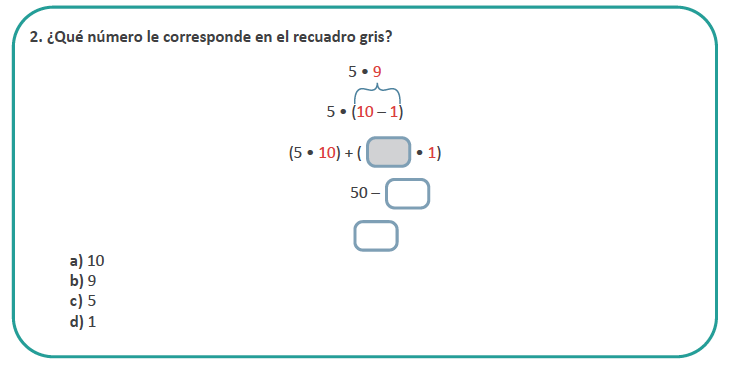 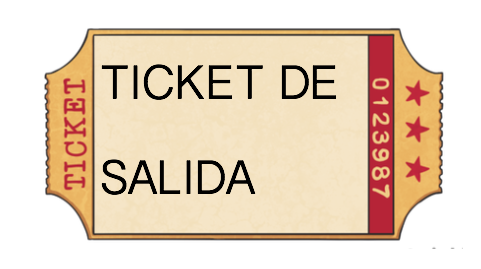 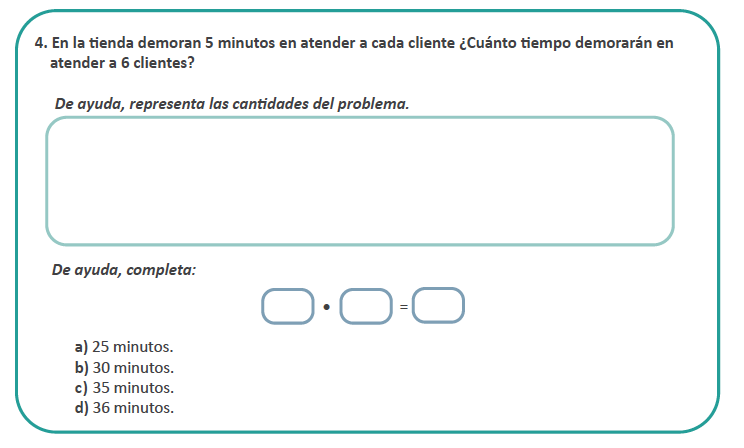 ¿Cómo trabajamos hoy?
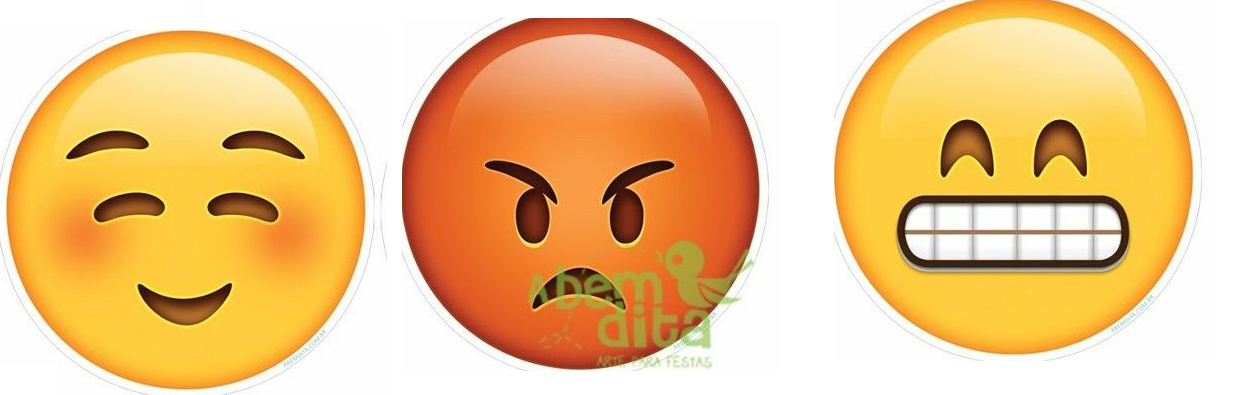 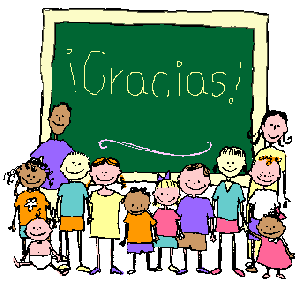